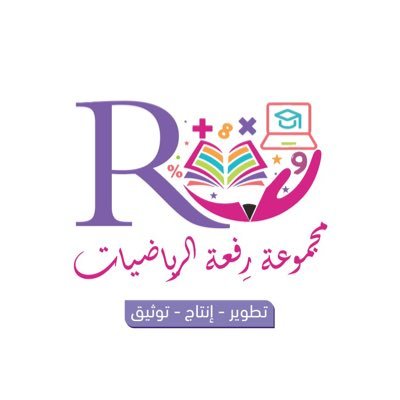 10 - 2
الأوجه والأحرف والرؤوس
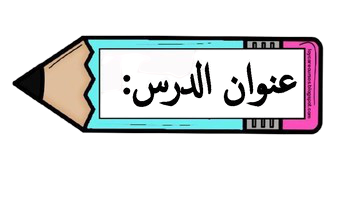 أ.أحـمـد الأحـمـدي  @ahmad9963
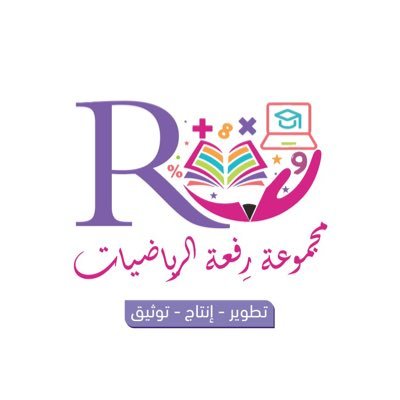 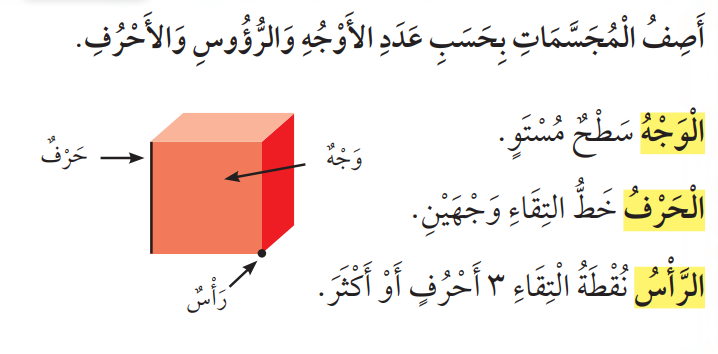 فكرة الدرس

أصف المجسمات بحسب عدد الأوجة والرؤوس
والأحرف فيها .

المفردات
الوجه
الحرف
الرأس
أ.أحـمـد الأحـمـدي  @ahmad9963
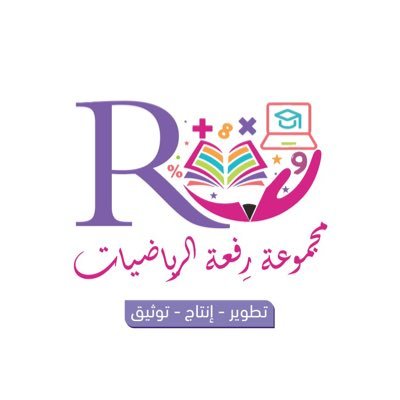 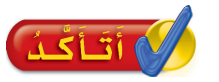 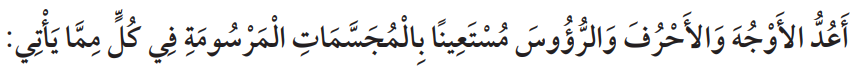 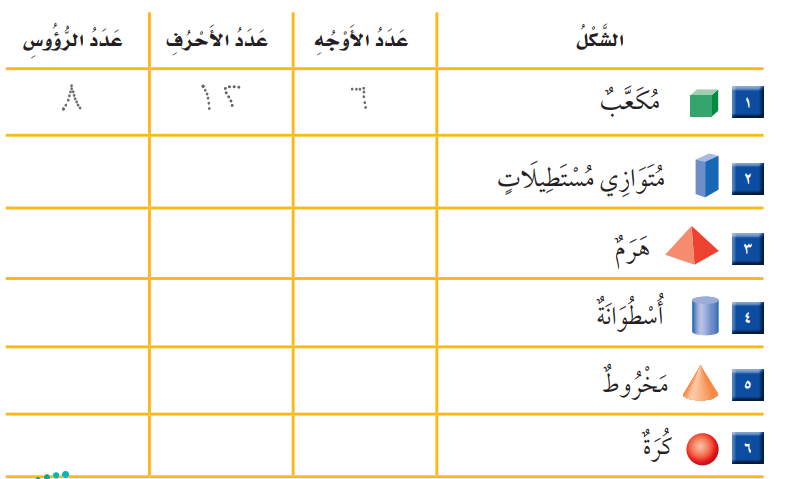 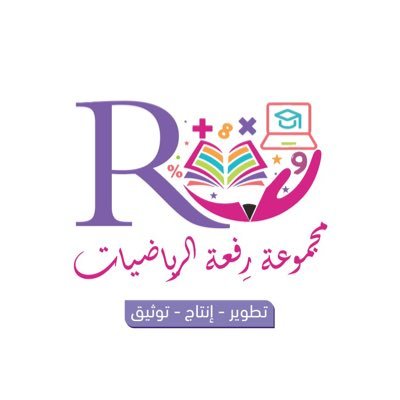 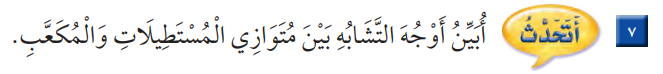 أ.أحـمـد الأحـمـدي  @ahmad9963
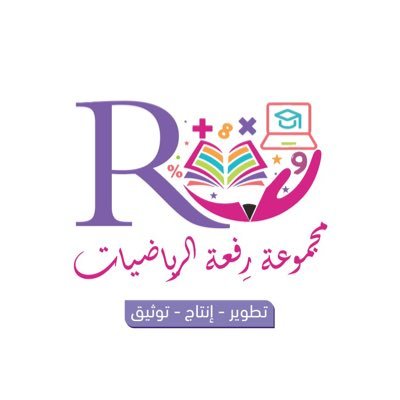 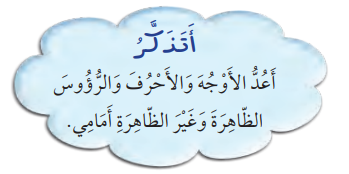 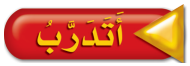 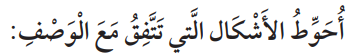 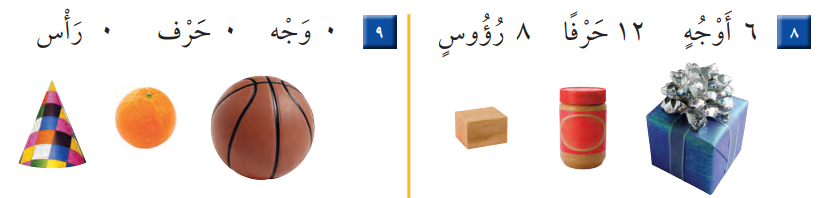 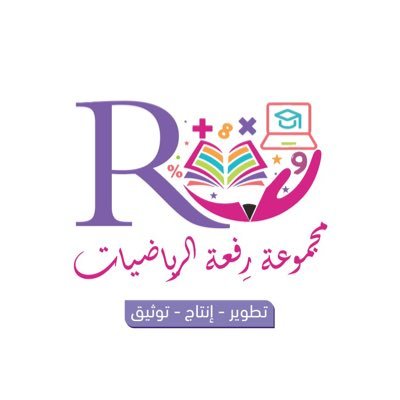 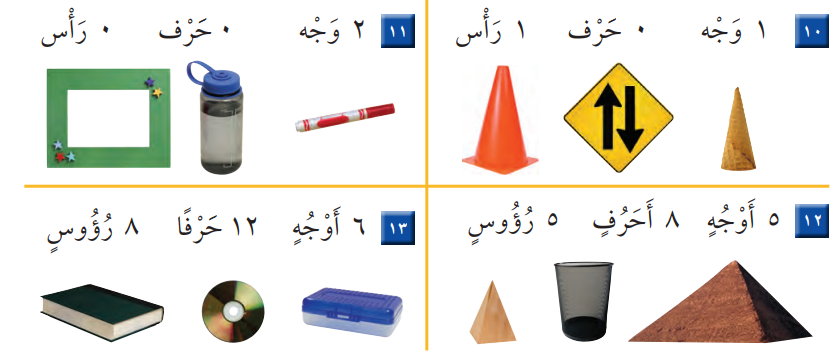 أ.أحـمـد الأحـمـدي  @ahmad9963
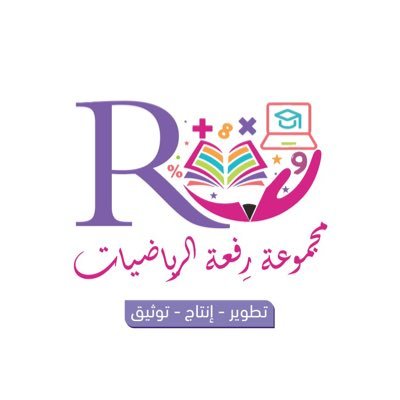 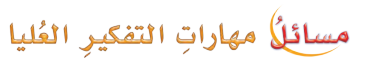 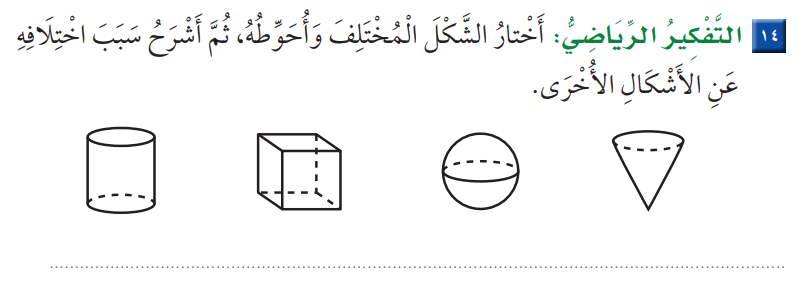